रक्तगट तपासणी
| Vigyan Ashram | INDUSA PTI |
1
साहित्य व साधने
| Vigyan Ashram | INDUSA PTI |
2
कृती
ज्या व्यक्तीच्या रक्तगटाची तपासणी करावयाची आहे तिच्या डाव्या हाताच्या करंगळी शेजारील बोटाला कापसाने स्पिरीट लावून निर्जंतुक करून घ्या व लँसेटच्या साह्याने टोचून आलेले रक्त एका स्वच्छ काचपट्टीवर तीन ठिकाणी घ्या.
काचपट्टीवरील एका ठिकाणच्या रक्तावर अँटिसिरा A व दुसऱ्या ठिकाणच्या रक्तावर अँटिसिरा B व तिसऱ्या ठिकाणच्या रक्तावर अँटिसिरा D चे एक एक थेंब टाका.
तीनही ठिकाणच्या रक्तनमुन्यांसाठी तीन स्वतंत्र स्वच्छ काचपट्या वापरून अँटिसिरा व प्रत्येक रक्तनमुना एकत्र करा.
| Vigyan Ashram | INDUSA PTI |
3
रक्तगट कसा ओळखावा???
पहिल्या दोन पैकी कोणत्या ठिकाणच्या रक्तनमुन्यामध्ये गुठळ्या तयार होतात ते सूक्ष्मदर्शक यंत्राच्या साह्याने निरीक्षण करा व पुढील तक्त्याच्या आधारे रक्तनमुन्याचे गट करा.
तिसऱ्या ठिकाणच्या नमुन्याचे निरीक्षण करण्यासाठी भिंग वापरा व पुढील तक्त्याच्या आधारे रक्त नमुन्याचा Rh फॅक्टर निश्चित करा.
| Vigyan Ashram | INDUSA PTI |
4
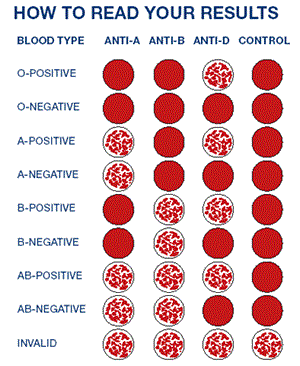 | Vigyan Ashram | INDUSA PTI |
5
धन्यवाद
| Vigyan Ashram | INDUSA PTI |
6